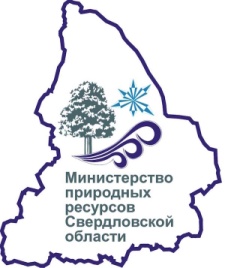 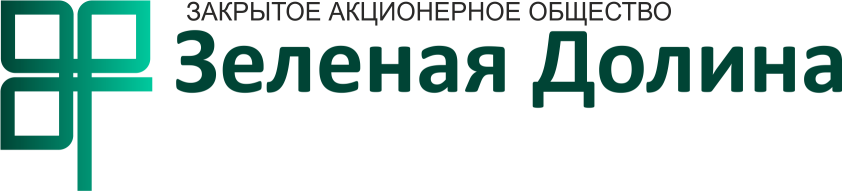 «Зеленая Долина»
Международный
 эко-технопарк
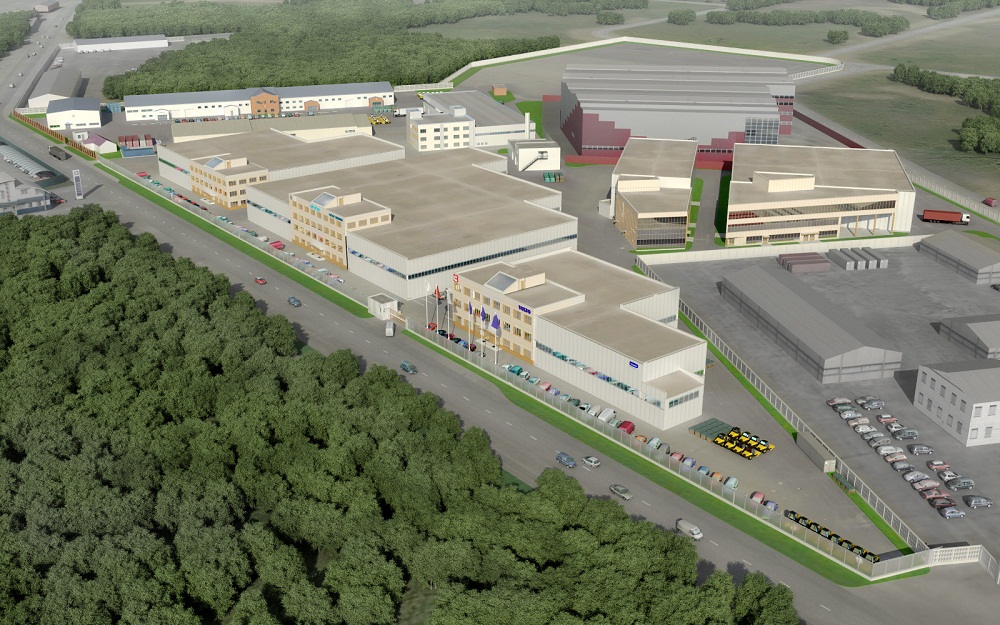 Проект реализуется при поддержке 
Министерства природных ресурсов и экологии Свердловской области
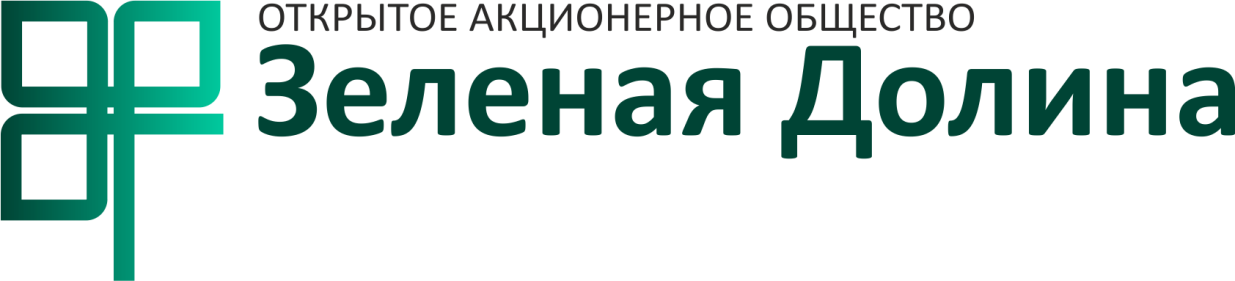 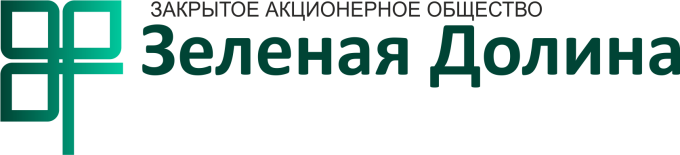 Эко-технопарк «Зеленая Долина»
Эко-технопарк «Зеленая Долина» – специальная территория в Артёмовском городском округе Свердловской области, объединяющая научно-исследовательские учреждения, производственные и  агро-предприятия,  посредством единой инфраструктуры и взаимной производственной кооперации,  общим элементом которых является использование «зеленых технологий». 
Эко- технопарк – эффективный способ устойчивого   развития территорий,  дает возможность гармонично организовывать производственные пространства.
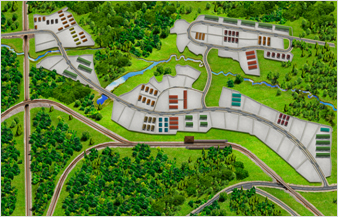 Эко-технопарк «Зеленая Долина» - это зона экологически безопасных производств с участием резидентов из стран Европы, России и дальневосточной Азии
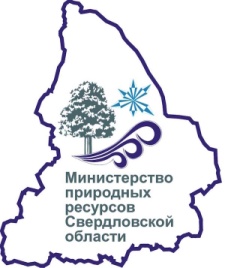 2
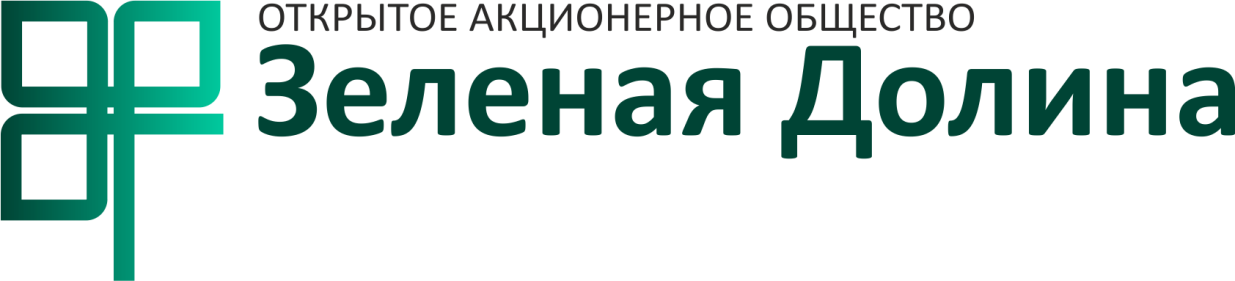 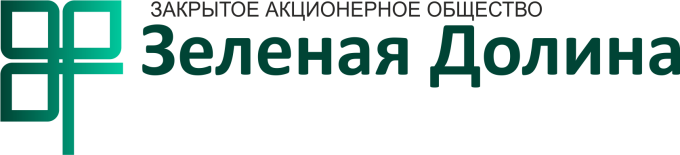 Эко-технопарк «Зеленая Долина» - это
зона экологически безопасных инновационных производств, позволяющая объединить, благодаря выбору в пользу «зеленых технологий»,  на единой территории технопарк и агро-парк
принимает участие в организации отечественного  производственного потенциала  как в промышленном, так и в агро-промышленном секторах, обеспечивает реализацию программ импортозамещения 
инфраструктурная площадка, обеспечивающая  рабочими местами жителей Артёмовского городского округа и прилегающих районов 
якорные резиденты: экологически чистое энергококсовое производство, основанное на  технологии Heat Recovery, принадлежащей компании  ThyssenKrupp (Германия) и тепличный комплекс  по круглогодичному выращиванию овощей и зеленных культур
устойчивое социально-экономическое   развитие территории
базовая производственная площадка, планируемая как эталонная для создания подобных эко-технопарков в России
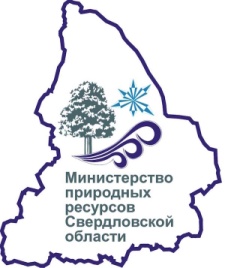 3
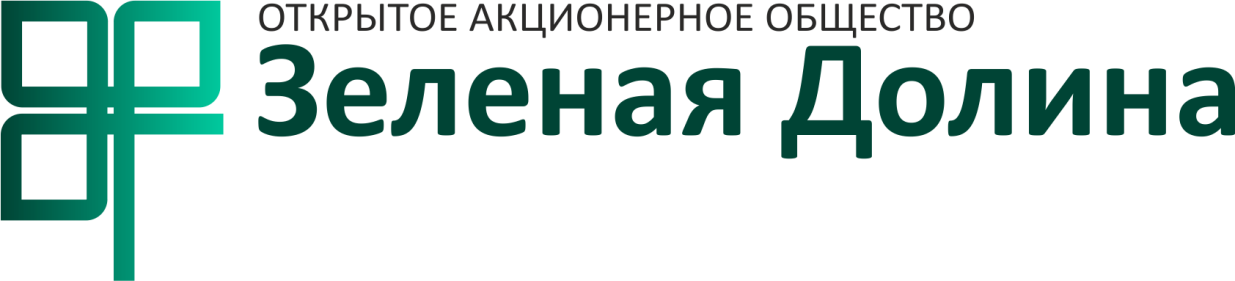 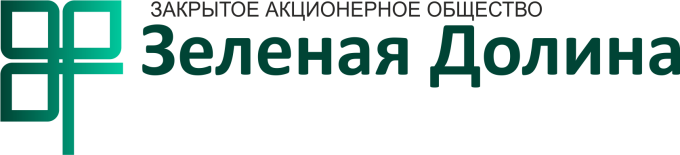 Миссия эко-технопарка «Зеленая долина»
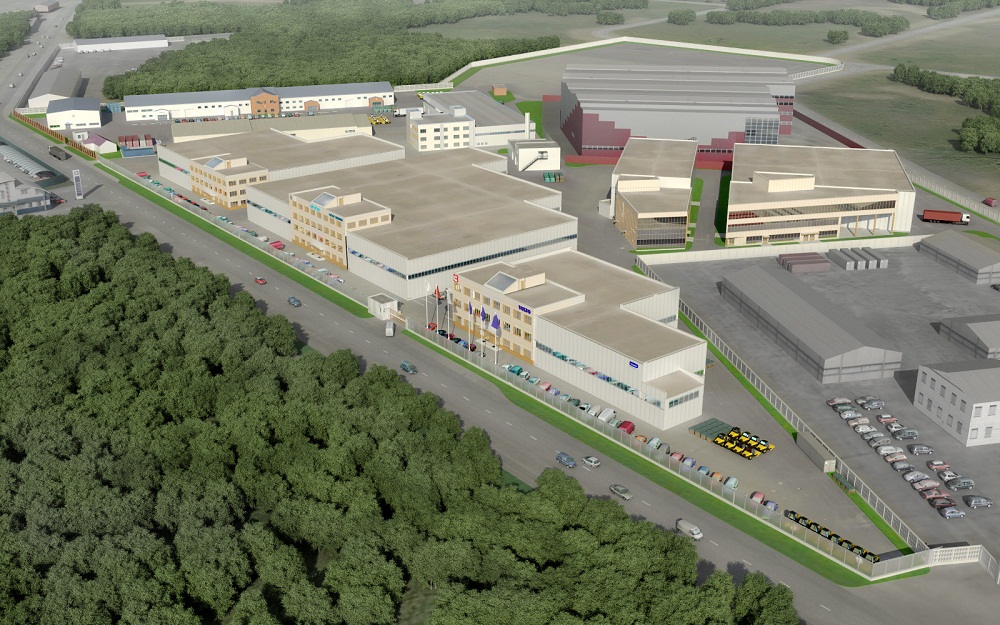 Миссия: запуск инфраструктурной площадки, способной обеспечить диверсифицированное экономическое развитие УФО, и создание на Урале образцовой демонстрационной зоны «зеленых производств»
Цель: создание инфраструктурных условий для привлечения инвестиций в экономику региона
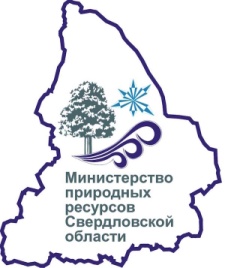 4
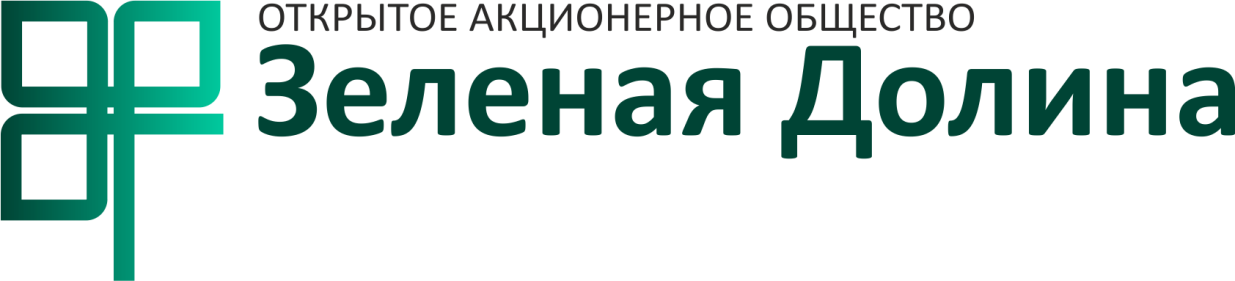 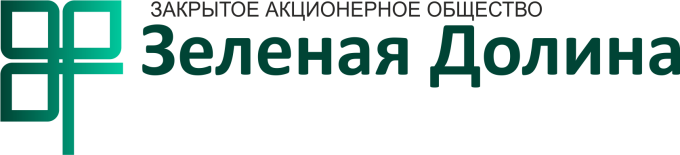 Почему резиденты выбирают эко-технопарк «Зеленая долина»?
Оптимальный размер   площадки  - 374 га
Наличие инфраструктуры и инженерное обеспечение
Железная дорога с возможностью организации большого грузооборота, автомагистрали
Отличное местоположение для производства и дистрибуции
Близость к Екатеринбургу, Тюмени, крупным региональным центрам
В пределах 500-550 км находятся шесть субъектов федерации: Республика Башкорстан, Удмуртия, Пермский край, Челябинская, Тюменская  и Курганская области.
Наличие квалифицированных  рабочих ресурсов 
Благоприятный инвестиционный климат
Поддержка УФО, Правительства Свердловской области и министерства природных ресурсов и экологии
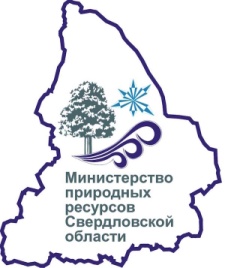 5
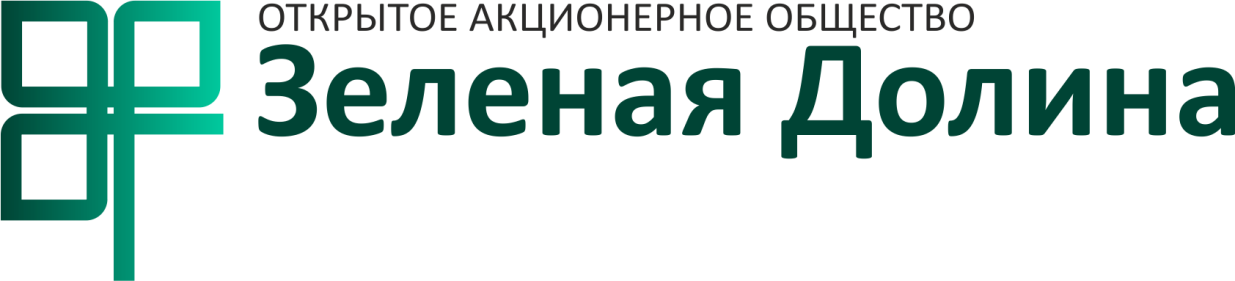 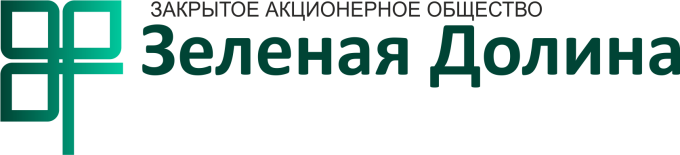 Территория экономического влияния
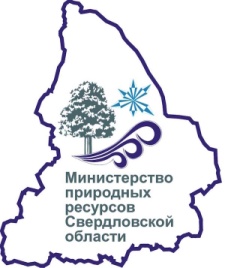 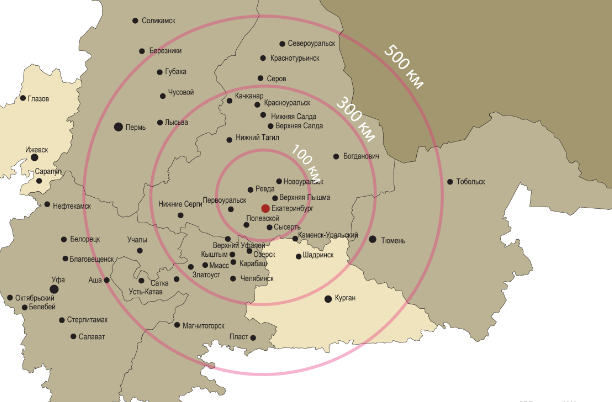 В пределах 500 -550 км. находятся  промышленные города шести субъектов федерации: Республика Башкорстан, Удмуртия, Пермский край, Челябинская, Тюменская  и Курганская области
Артёмовский
6
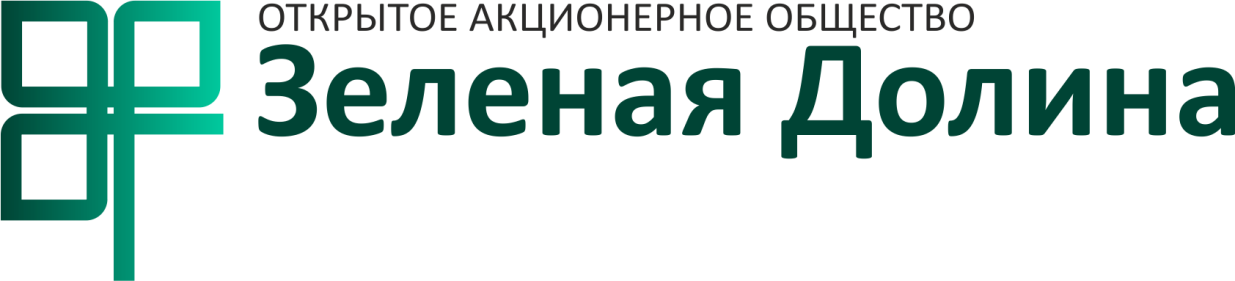 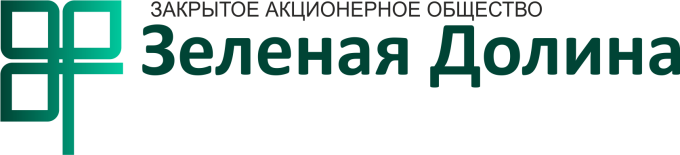 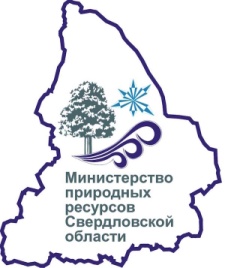 Месторасположение
Направления:

Северо-восток: Екатеринбург – Артемовский (ст.Егоршино) – Ирбит -Тавда – Междуреченский, ст.Устье-Аха, ХМАО 
Юг: Артемовский (ст.Егоршино) – Буланаш – Богданович. Далее - выход на ж/д-направление Екатеринбург – Тюмень, и через Каменск-Уральский  - выход на Транссибирскую магистраль
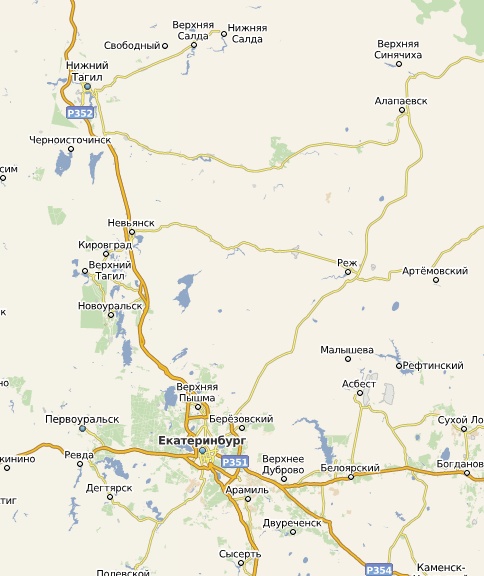 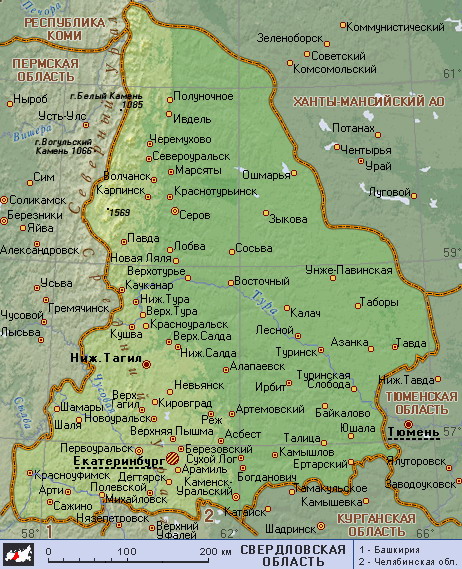 7
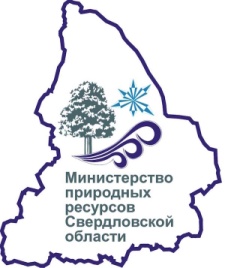 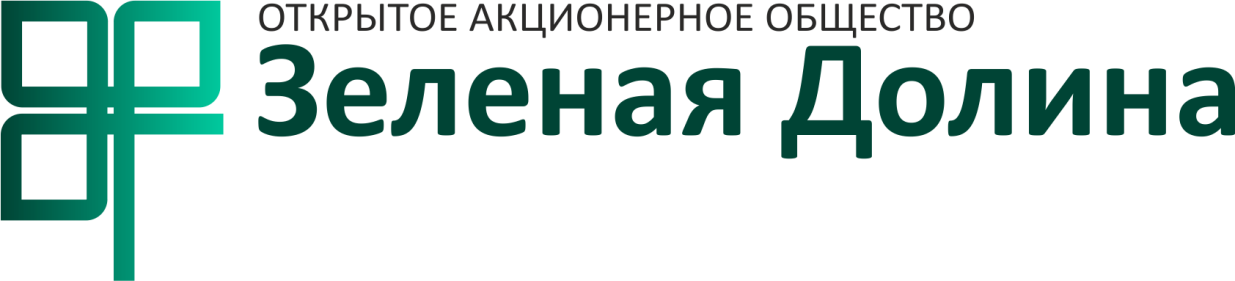 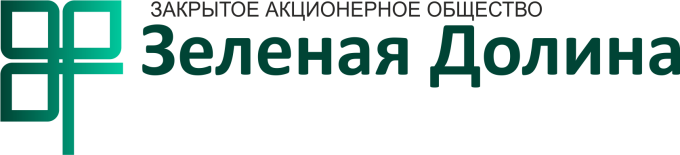 Месторасположение
кадастровые номера  земельных  участков: 66:02:1703024:87, 66:02:1703024:88
кадастровый  квартал 66:02:1703024
ограничен ориентирами: железнодорожная станция Буланаш, Артемовская ТЭЦ
в 100 км от Екатеринбурга, в 300 км от Тюмени.
автодорога: Режевской тракт.
ж/д сеть, станция Буланаш
Находится за пределами населенных пунктов, максимальная санитно-защитная зона – 1350 м от жилой зоны
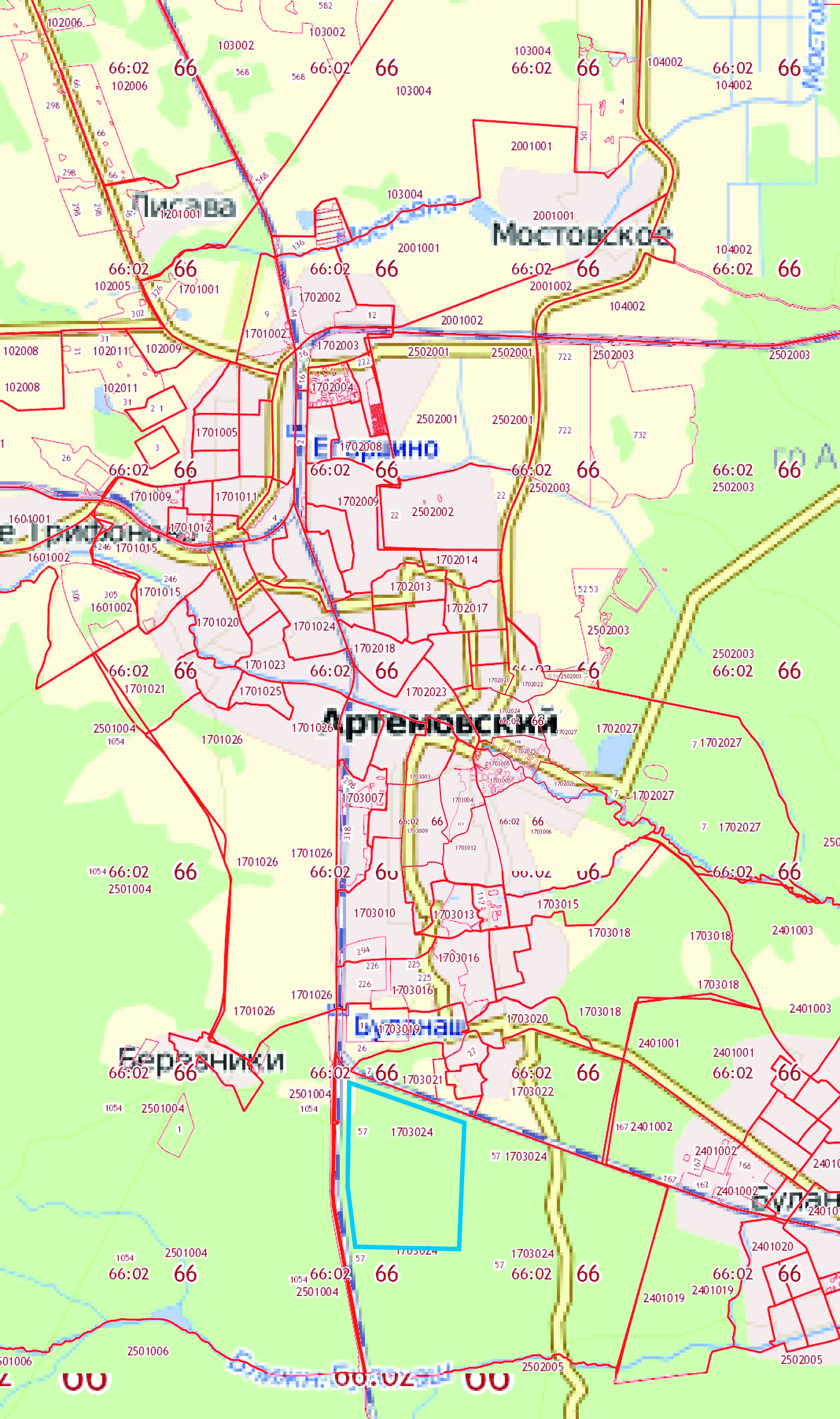 8
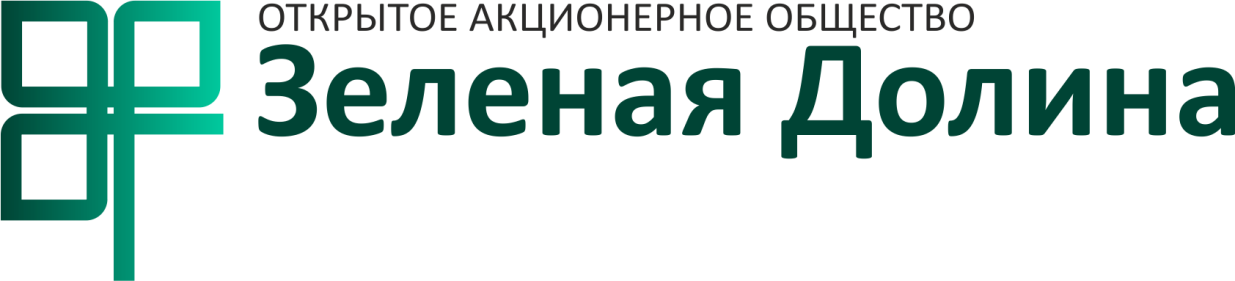 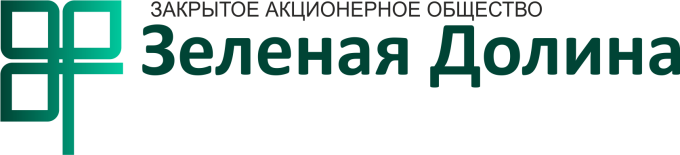 Характеристика земельного участка
Общий размер площадки: 374 га
Назначение земельного участка:   -для строительства промышленного объекта и технопарка
 Категория земель: 374 га - земли промышленности 
Правообладатель: ЗАО «Зеленая Долина» - договор аренды земельного участка 2013-2062 года    (49 лет)
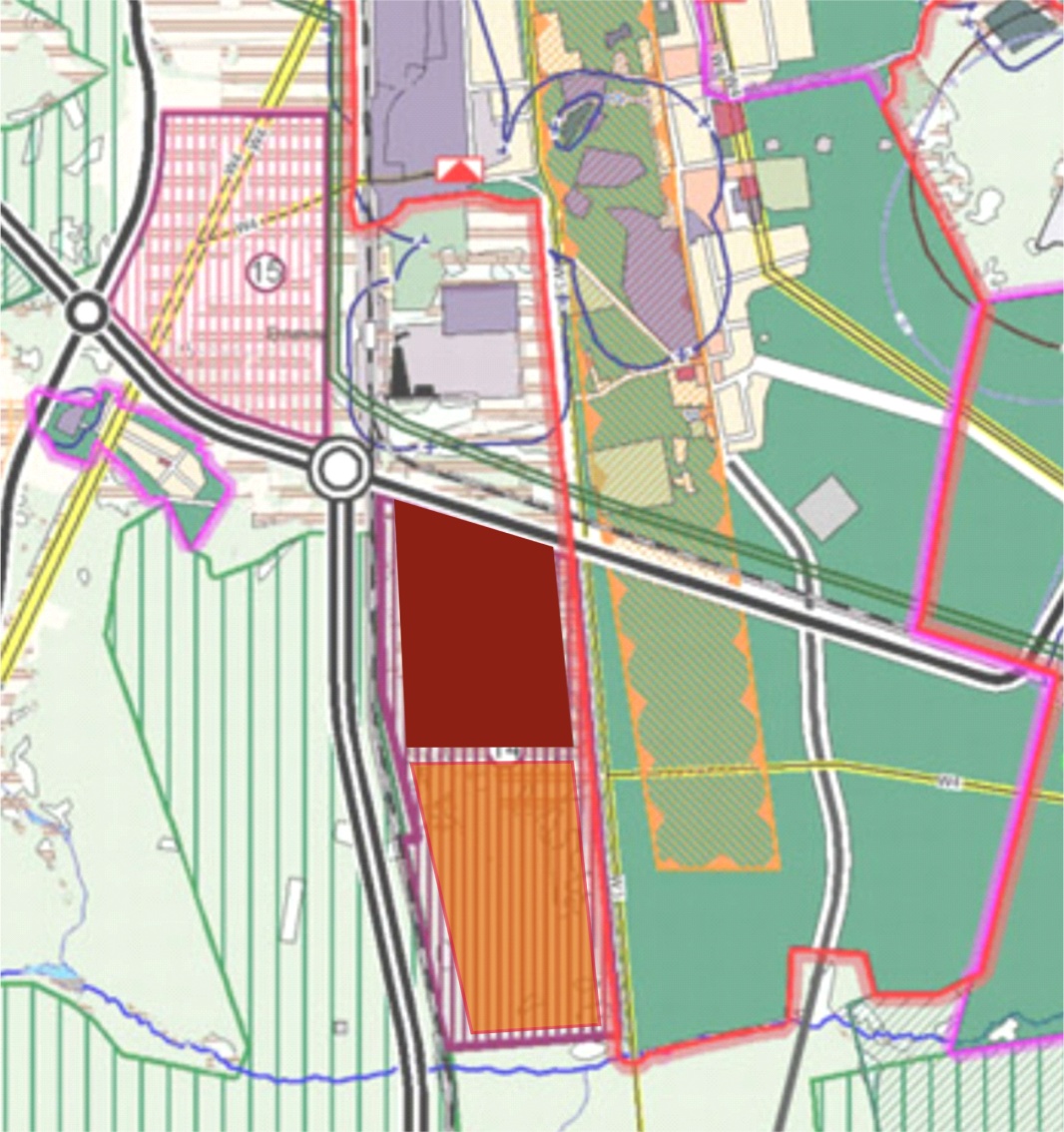 189 га
185 га
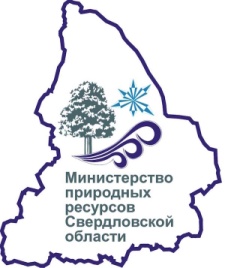 9
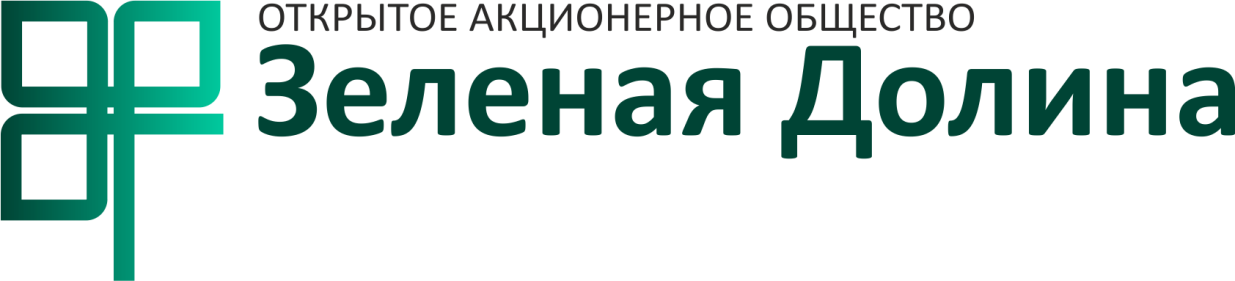 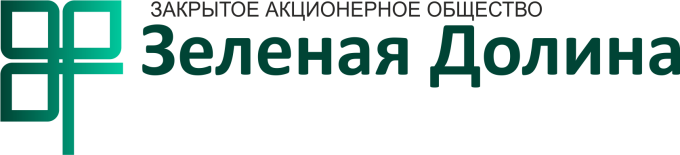 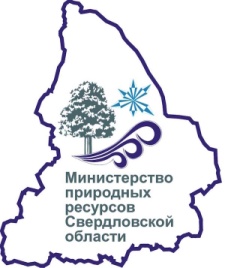 Трудовые ресурсы
Ближайшие населенные пункты – Артемовский городской округ:        59  тыс.человек
Численность экономически активного населения – 30 000 человек
Официально регистрируемый уровень безработицы – 3,61%
Средний уровень заработной платы в экономике – около 26 800руб.
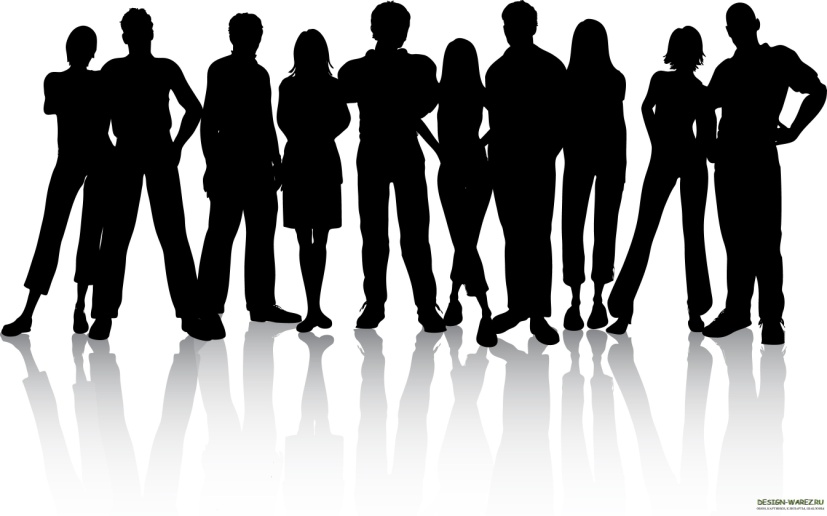 10
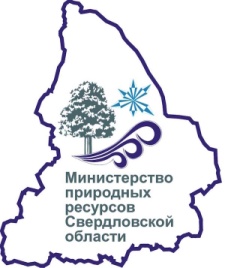 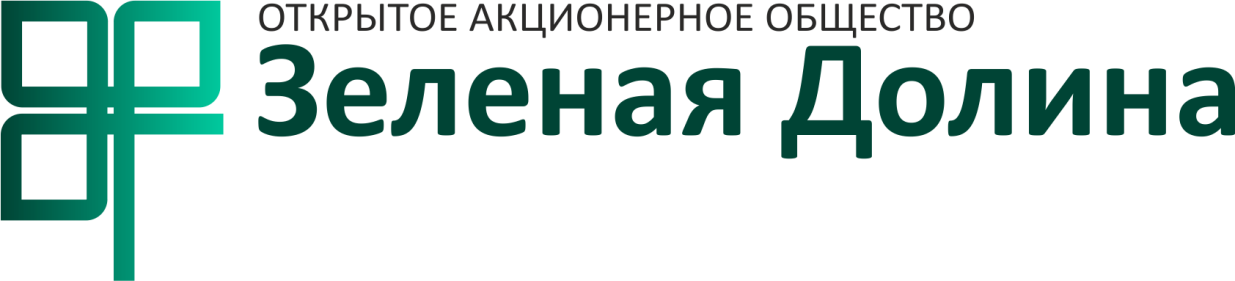 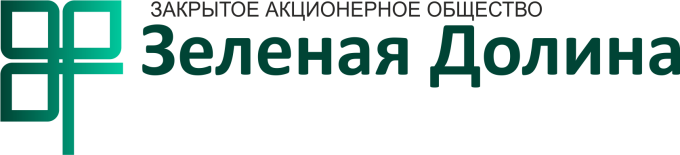 Социальная инфраструктура
в 10-ти минутной  транспортной доступности
от эко-технопарка «Зеленая Долина»: 
жилье: г. Артемовский,  планируется строительство жилого городка     «Зеленая Долина» (выбран подходящий земельный участок в городской  черте с лесным массивом, который будет использован как парк)
транспорт
Магазины, аптеки
школы 
детские сады 
больница 
спортивные сооружения
досуговые центры
в дальнейшем, предполагается созданиеобразовательного центра для нужд  резидентов эко-технопарка
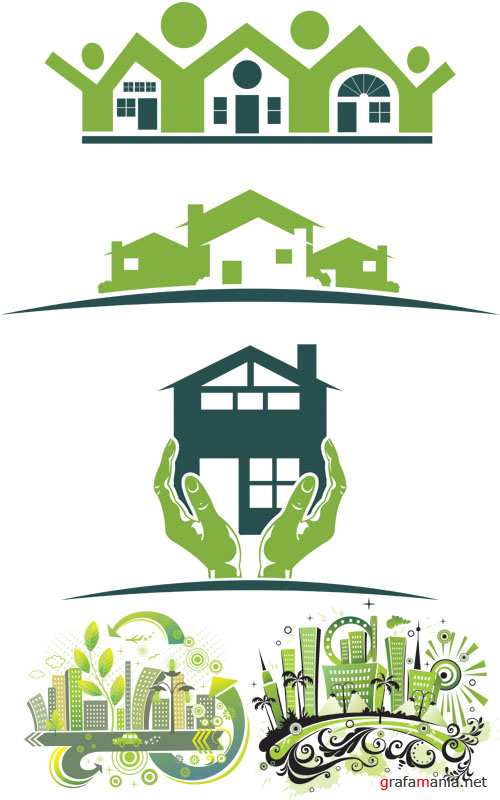 11
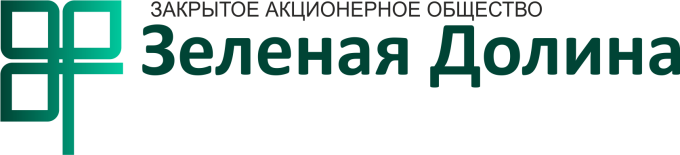 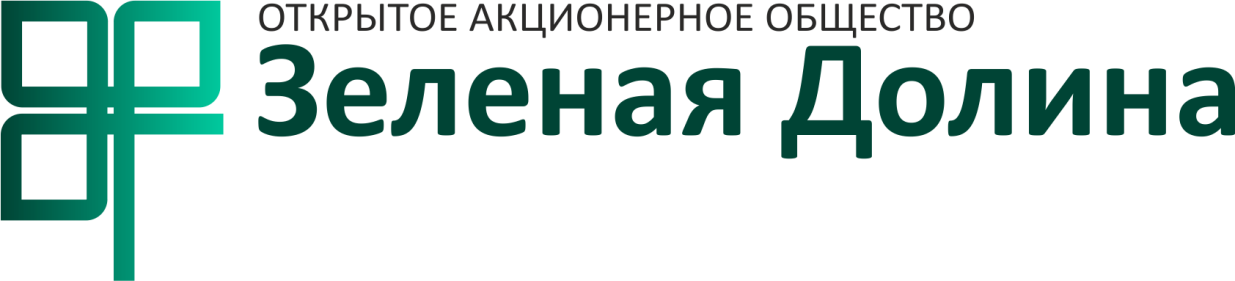 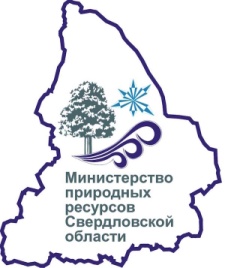 Проект реализуется при поддержке 
Министерства природных ресурсов и экологии Свердловской области
Спасибо за внимание!

Российская Федерация,  Свердловская область
Артемовский городской округ
www.eco-technopark.com
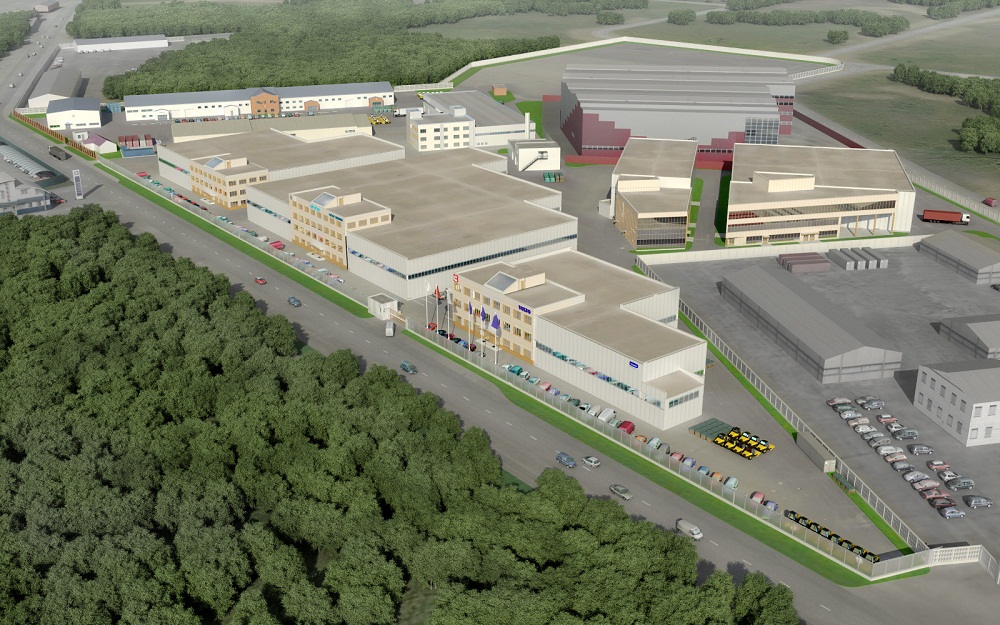